Мастер-класс «Божья коровка из пластиковой ложки» Старший дошкольный возрастВоспитатель: Зайкова Елена Васильевна
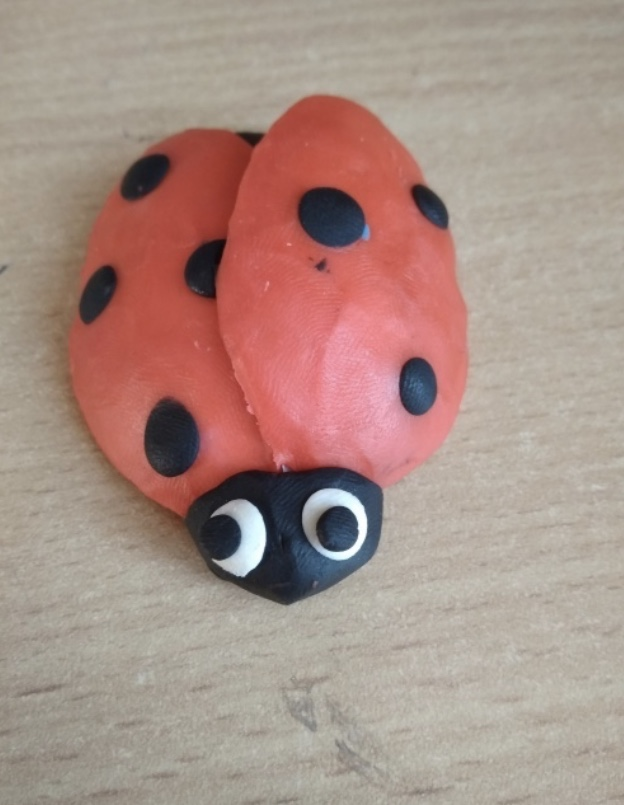 Для этого вам понадобятся:-пластиковые ложки-3 столовых;-пластилин- красный, черный, немного белого.
Удалить у ложек черенок
-Разминаем пластилин-Черный делим на 3 части- для головы, пятнышек и туловища.-Наносим на хлебало ложки, размазывая по поверхности-На хлебало одной ложки наносим черный пластилин.-на 2 оставшиеся – красный.Из черного катаем небольшие шарики- это пятнышки на спинке.
-Кусочек для головы скатываем в шар-Крепим туловище, а сверху полураскрытые крылышки.-Фиксируем туловище и крылья.
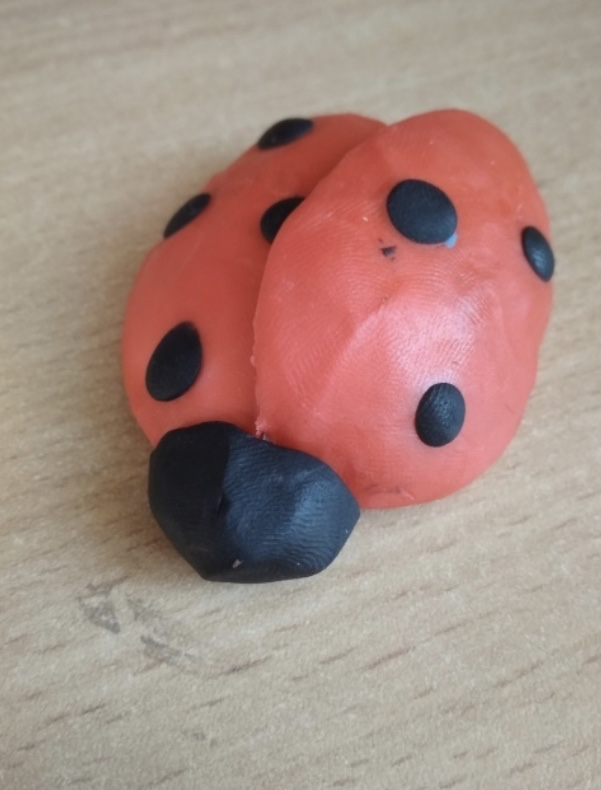 -Из белого и черного пластилина катаем небольшие шарики для глазДанную поделку можно превратить в украшение для комнатного цветка. Для этого изнутри на брюшко приклеиваем шарик из пластилина и вставляем шпажку.
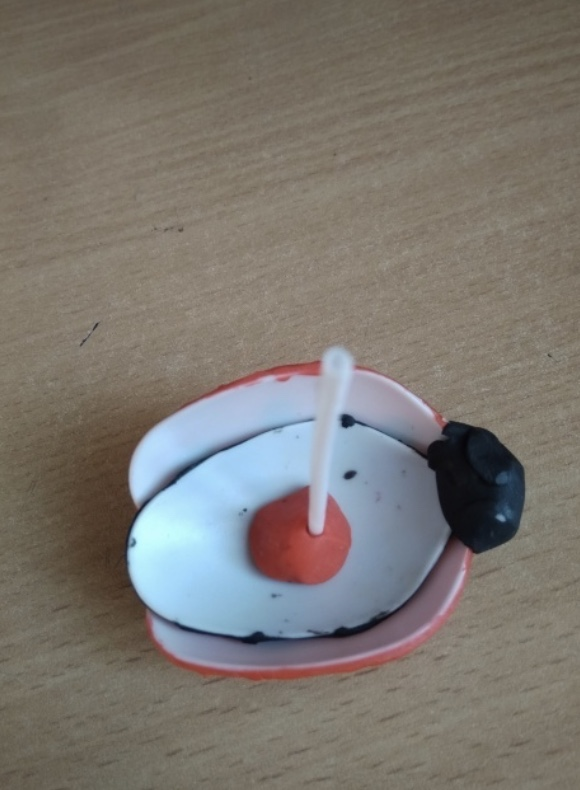 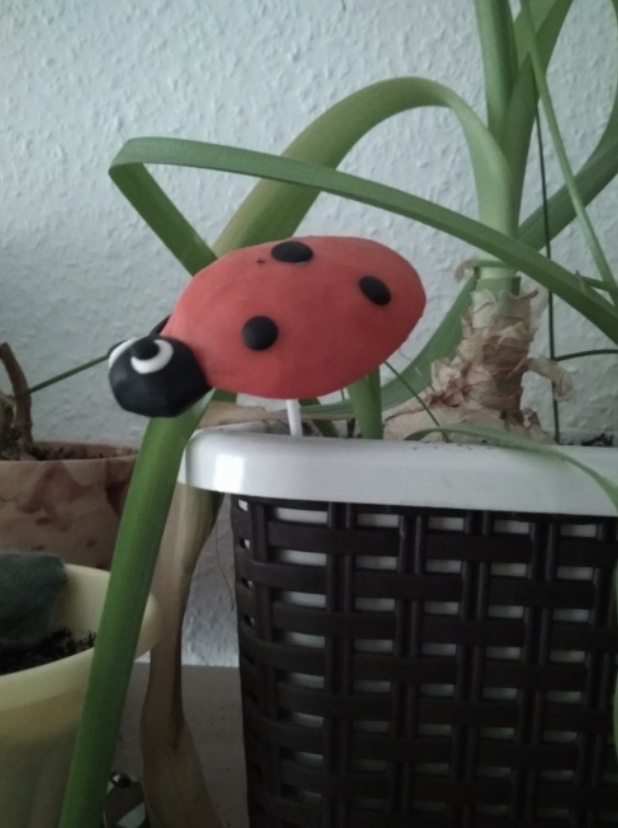